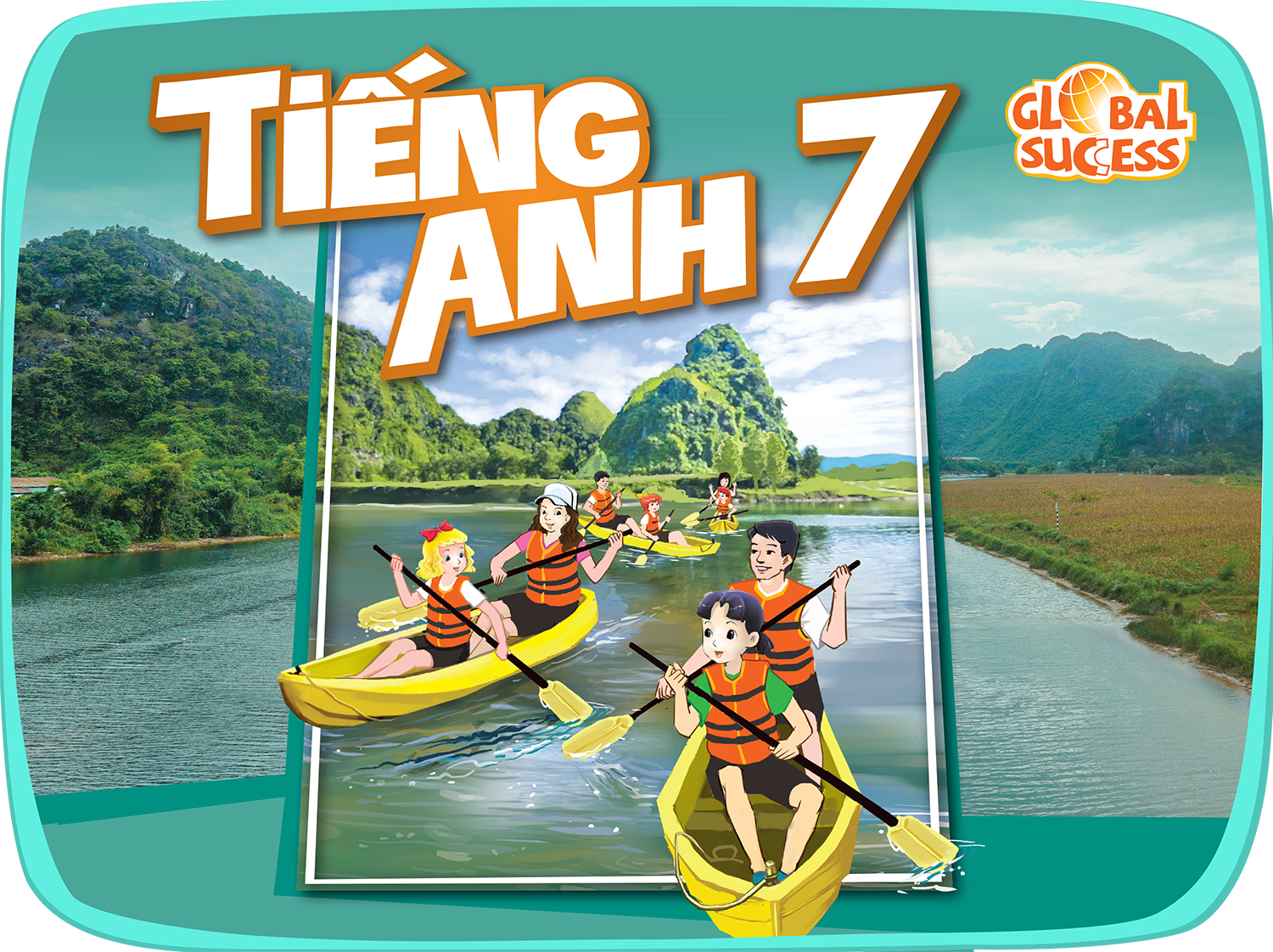 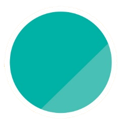 5
OUR CUSTOMS AND TRADITIONS
Unit
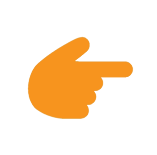 LESSON 4: COMMUNICATION
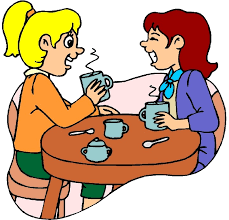 Unit
HOBBIES
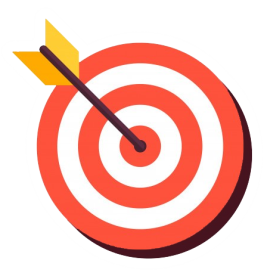 OBJECTIVES
By the end of the lesson, students will be able to:
Give advice
Read about a local festival
Compare two local festivals.
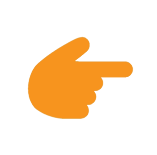 LESSON 4: COMMUNICATION
WARM-UP
Discussion
Task 1: Listen and read the dialogue.
Task 2. Work in pairs. Make similar conversations with the following situations
EVERYDAY ENGLISH
Task 3. Read the text about the lion dance in Japan and complete the table with the information from the text. 
Task 4: Work in groups. Read Mai’s notes on the Vietnamese unicorn dance. Compare the Vietnamese unicorn dance with the Japanese lion dance
PRACTICE
CONSOLIDATION
Wrap-up
Home work
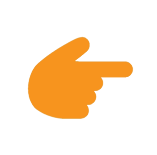 LESSON 4: COMMUNICATION
WARM-UP
Discussion
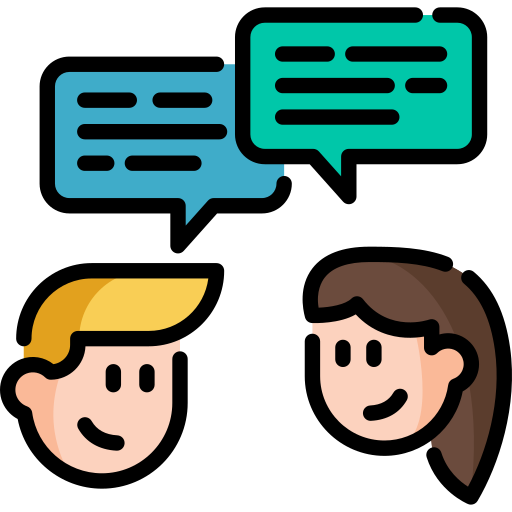 Aims of the stage:
To introduce the lesson
WARM-UP
What the child is doing?
Is she behaving well at the table?
Can you give me some examples of table manners?
- Wait for the the table arrangement before sitting down.
- Wait for the oldest people to start first.
.......
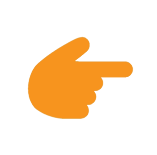 LESSON 4: COMMUNICATION
WARM-UP
Discussion
EVERYDAY ENGLISH
Task 1: Listen and read the dialogue.
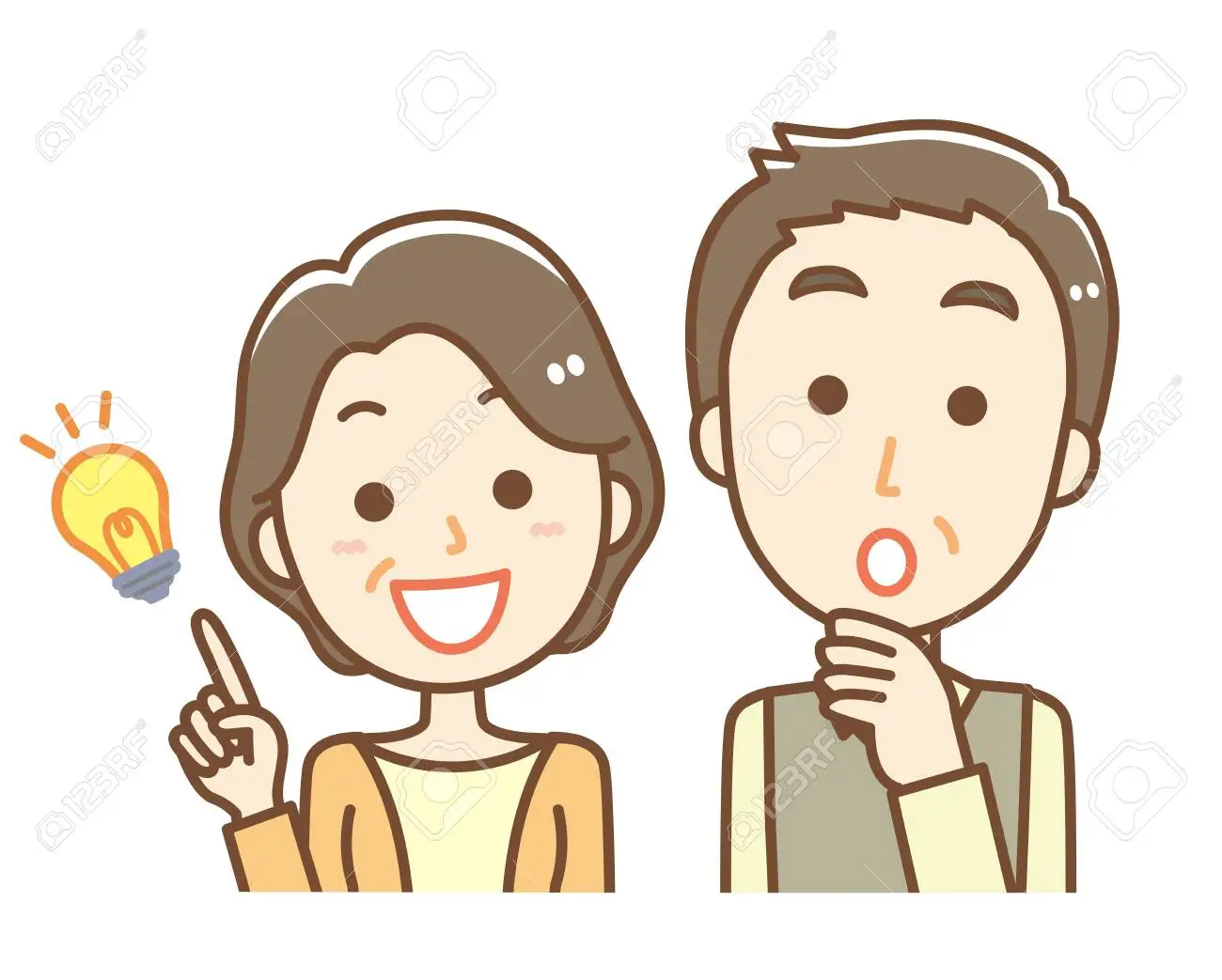 Aims of the stage:
To introduce ways of giving advice
EVERYDAY ENGLISH
1
Listen and read the conversations. Pay attention to the highlighted sentences.
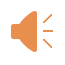 should do
should NOT do
EVERYDAY ENGLISH
Perhaps you should + V0
 It’s a good idea to + V0
Don’t + V0
- Perhaps you should wait for the host to start eating.
- It’s a good idea to hand bowls with both hands.
- Don’t hit the bowl with your chopsticks.
EVERYDAY ENGLISH
2
Work in pairs. Make similar conversations with the following situations.
Student A is travelling to Sa Pa in winter. 
He / She doesn’t know what to wear. 
Student B gives advice.
EVERYDAY ENGLISH
2
Work in pairs. Make similar conversations with the following situations.
Student A is going to a birthday party. 
He / She doesn’t know what kind of gift 
to bring. Student B gives advice.
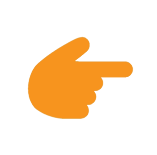 LESSON 4: COMMUNICATION
WARM-UP
Discussion
Task 1: Listen and read the dialogue.
Task 2. Work in pairs. Make similar conversations with the following situations
EVERYDAY ENGLISH
Task 3. Read the text about the lion dance in Japan and complete the table with the information from the text. 
Task 4: Work in groups. Read Mai’s notes on the Vietnamese unicorn dance. Compare the Vietnamese unicorn dance with the Japanese lion dance
PRACTICE
PRACTICE
PRACTICE
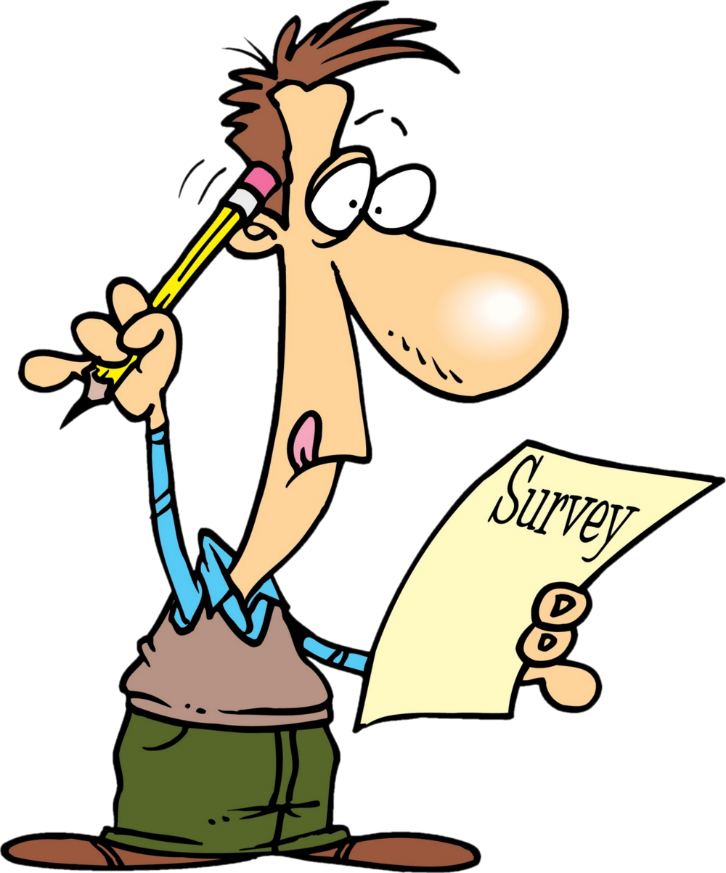 Aims of the stage:
To provide Ss with information about lion dance in Japan.
PRACTICE
The lion dance is called shishi-mai in Japanese. People perform it during New Year celebrations. Shishi-mai groups also perform at other important 
occasions such as business openings and weddings.Most forms of shishi-mai have one or more people performing the dance. The performers are excellent at acrobatics. One person controls the lion’s head and the other moves the lion’s body. The lion dances to the sounds of flutes and drums. The drummers and flute players often follow the lion around, but they do not dance with it. The Japanese perform shishi-mai to chase away bad spirits and to bring good luck.
3
Read the passage and choose the correct title for it.
PRACTICE
3
Read the passage and choose the correct title for it.
shishi-mai
New Year celebrations
acrobatics
flutes
bad spirits
PRACTICE
Work in groups. Read Mai’s notes on the Vietnamese unicorn dance. Compare the Vietnamese unicorn dance with the Japanese lion dance.
4
What are the similarities and differences between two pictures?
PRACTICE
Work in groups. Read Mai’s notes on the Vietnamese unicorn dance. Compare the Vietnamese unicorn dance with the Japanese lion dance.
4
Example: The Vietnamese unicorn dance and the Japanese lion dance are both popular on New Year Festivals.
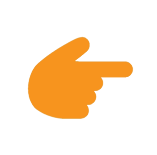 LESSON 4: COMMUNICATION
WARM-UP
Discussion
Task 1: Listen and read the dialogue.
Task 2. Work in pairs. Make similar conversations with the following situations
EVERYDAY ENGLISH
Task 3. Read the text about the lion dance in Japan and complete the table with the information from the text. 
Task 4: Work in groups. Read Mai’s notes on the Vietnamese unicorn dance. Compare the Vietnamese unicorn dance with the Japanese lion dance
PRACTICE
CONSOLIDATION
Wrap-up
Home work
CONSOLIDATION
1
WRAP-UP
In this lesson, we have learn to:
 learn how to give advice
 practise using some grammar points and vocabulary related to the topic.
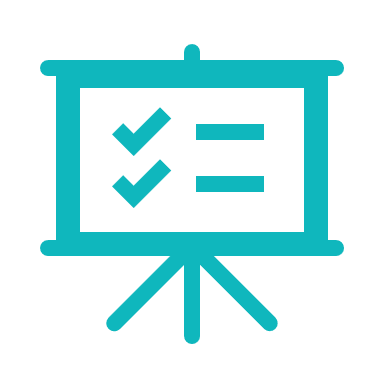 CONSOLIDATION
2
HOMEWORK
Do exercises in the workbook.
Compare Vietnamese Tet Holiday and Chinese Tet Holiday.
Website: sachmem.vn
Fanpage: facebook.com/sachmem.vn/